Lesson Plan Construction (K-12)
WASHINGTON STATE 21st Century Grant 
Project Core/Time/Digital 
October 2016
Riki Thompson, PhD
rikitiki@uw.edu
University of Washington Tacoma
Goals
Understand how to use and train teachers to use metacognitive lesson planning 
Understand formative and summative assessment 
Understand the key components of formative assessment that are integral to Smarter Balanced Assessment System
Introduce Smarter Balanced Digital Library for lesson plan development
Task
We are taking a metacognitive approach to take trainers through lesson plan development. 
As we examine sample lesson plans and create new ones,
We will focus on the what, how, why and when, as well as alternatives and options for teaching. 
Lesson plans will prompt teachers to explain their lesson plans in terms of these four categories, demonstrating their knowledge and providing an explicit roadmap for students and other teachers.
[Speaker Notes: An especially effective way to assess knowledge and learning is to ask students to reflect on their knowledge, explicitly and intentionally. The use of metacognitive reflection can be extremely helpful in gauging what students understand and how deeply. For the Core Time Digital institute, we are taking a metacognitive approach to take trainers through lesson plan development. As we examine sample lesson plans and create new ones, we will focus on the what, how, why and when, as well as alternatives and options for teaching. Lesson plans will prompt teachers to explain their lesson plans in terms of these four categories, demonstrating their knowledge and providing an explicit roadmap for students and other teachers.]
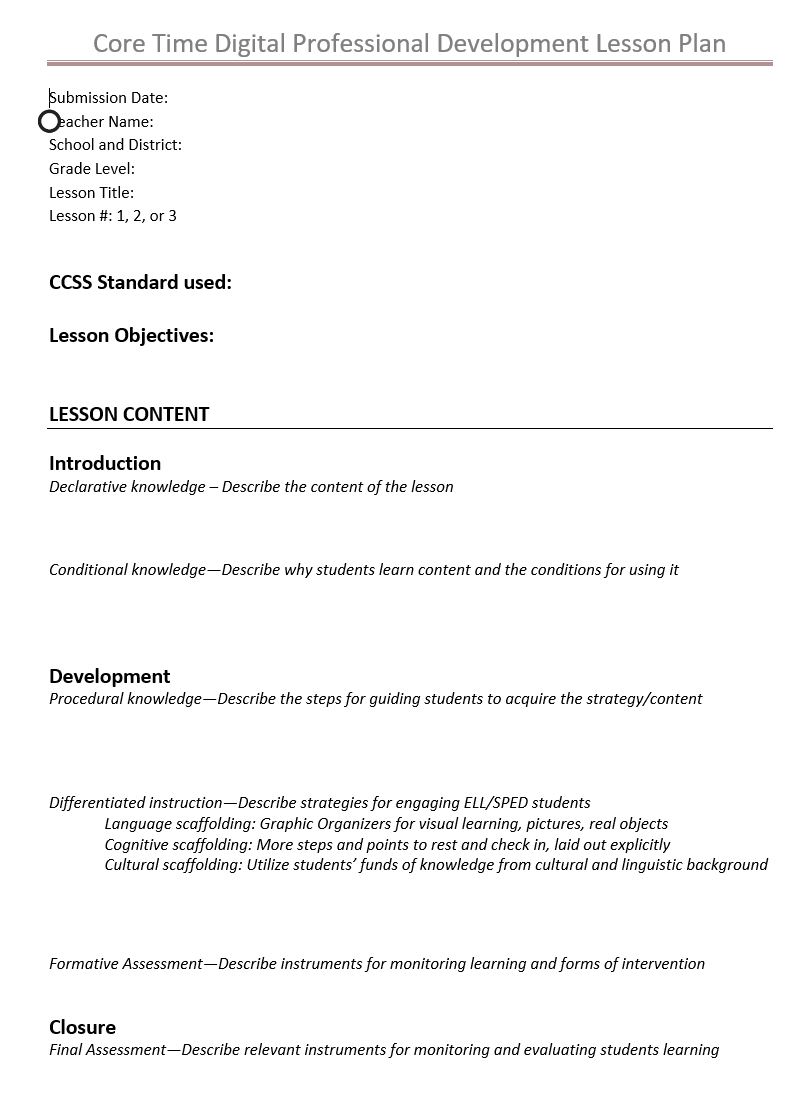 Foundations for learning
Metacognitive Lesson Planning
Assessment Strategies
Foundations
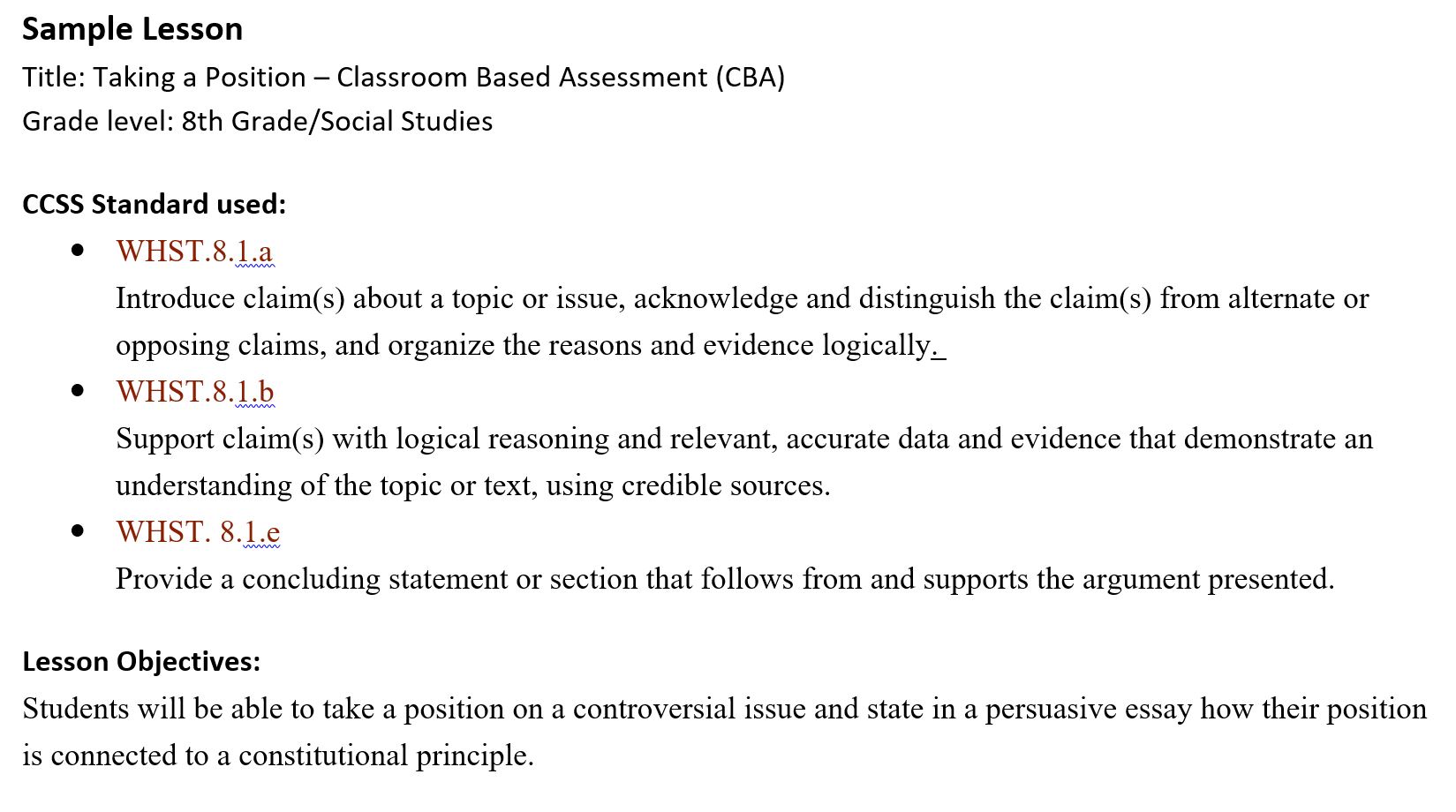 Metacognition
Thinking about thinking
Reflecting on one’s knowledge and process improves learning
Metacognitive Lesson Planning
Declarative knowledge 

Conditional knowledge

Procedural knowledge

Differentiation
Declarative knowledge
What  Describe the content of the lesson

This assignment teaches students how to write an argument essay…
An argument is….
An argument must have these main elements…
Conditional knowledge
Why/When  Why students learn content & conditions for use
 
We use arguments to…
Arguments are especially useful when…
We also use arguments to…
Procedural knowledge
How Describe the steps for guiding students to acquire the strategy/content

First we will brainstorm, etc.
Next, we will…
Then we will check in…
Next, we will…
Finally, we will…
Differentiated instruction
OptionsDescribe strategies for engaging ELL/Special Ed students

Language scaffolding: Graphic Organizers for visual learning, pictures, real objects
Cognitive scaffolding: More steps and points to rest and check in, laid out explicitly 
Cultural scaffolding: Utilize students’ funds of knowledge from cultural and linguistic background
Metacognitive Lesson Planning
WhatDeclarative knowledge – Describe the content of the lesson 
Why/WhenConditional knowledge—Describe why students learn content & conditions for use
 
HowProcedural knowledge—Describe the steps for guiding students to acquire the strategy/content

OptionsDifferentiated instruction—Describe strategies for engaging ELL/SPED students
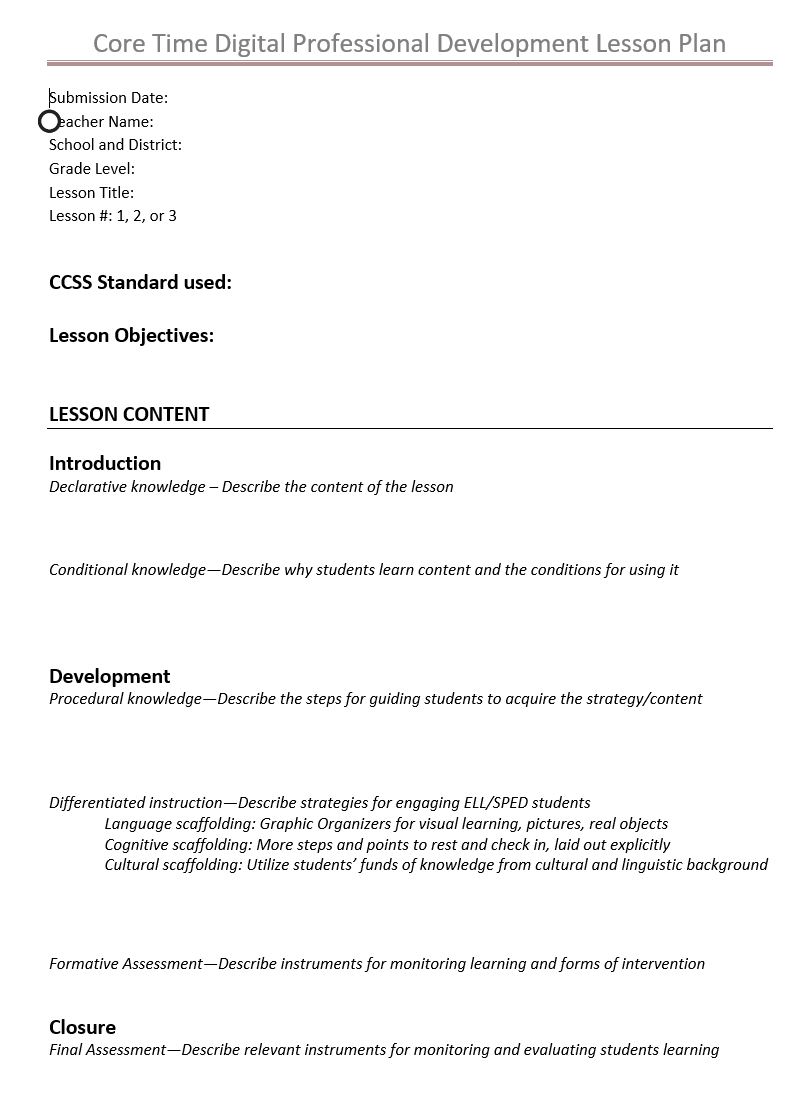 Foundations for learning
Metacognitive Lesson Planning
Assessment Strategies
Assessment Strategies:Formative and Summative
Instruments for monitoring and evaluating learning
Formative Assessment
Monitor student learning & provide ongoing feedback 
used by instructors to improve their teaching 
recognize where students are struggling and address problems immediately
used by students to improve their learning
identify strengths and weaknesses and target areas that need work
Tips for Formative Assessment
low stakes= low or no point value
Examples
Concept maps to represent understanding of a topic
One or two sentences identifying the main point of a story
A rough draft for early feedback
Check in
What is formative assessment?
Understanding the Formative Assessment ProcessSmarter Balanced Assessment Consortium
Step 1. Clarifying Intended Learning
The teacher identifies the instructional goal, communicates the goal to students, and provides the criteria by which learning will be assessed so each student and the teacher knows whether the student is successfully progressing toward the goal. 

Define learning goals clearly using student-friendly language as such “I can …”.
Step 2. Eliciting Evidence
After a period of instruction, the teacher checks for students’ understanding. 

This could be the first draft of an essay, a ticket out the door, an answer to a question on a white board, pair-and-share observations, or a paragraph on how to solve a mathematics problem.
Step 3. Interpreting the Evidence
The teacher and each student interpret the evidence and reflect on the student’s progress toward the learning goal.
Evidence is interpreted throughout instruction, checking in throughout the process. Students can also analyze evidence of their own learning, but also benefit from discussing interpretations with others.
Step 4. Acting on Evidence
The teacher makes adjustments to the ongoing instructional activities, while students also adjust their procedures for learning. 

The teacher and students continue to use strategies that work and eliminate strategies that are not effective
Check in
What is are the four components of formative assessment?
Self-Assessment
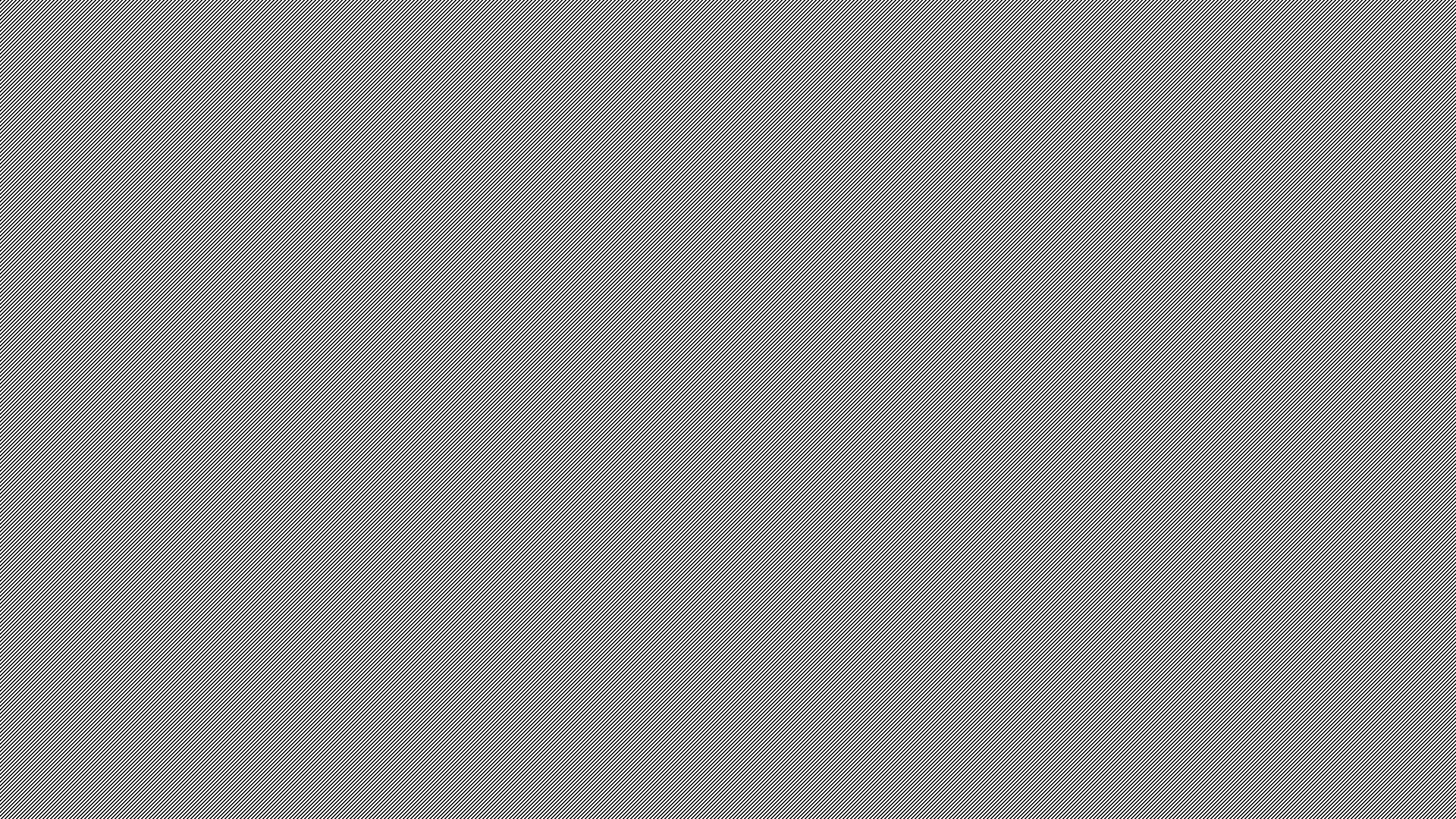 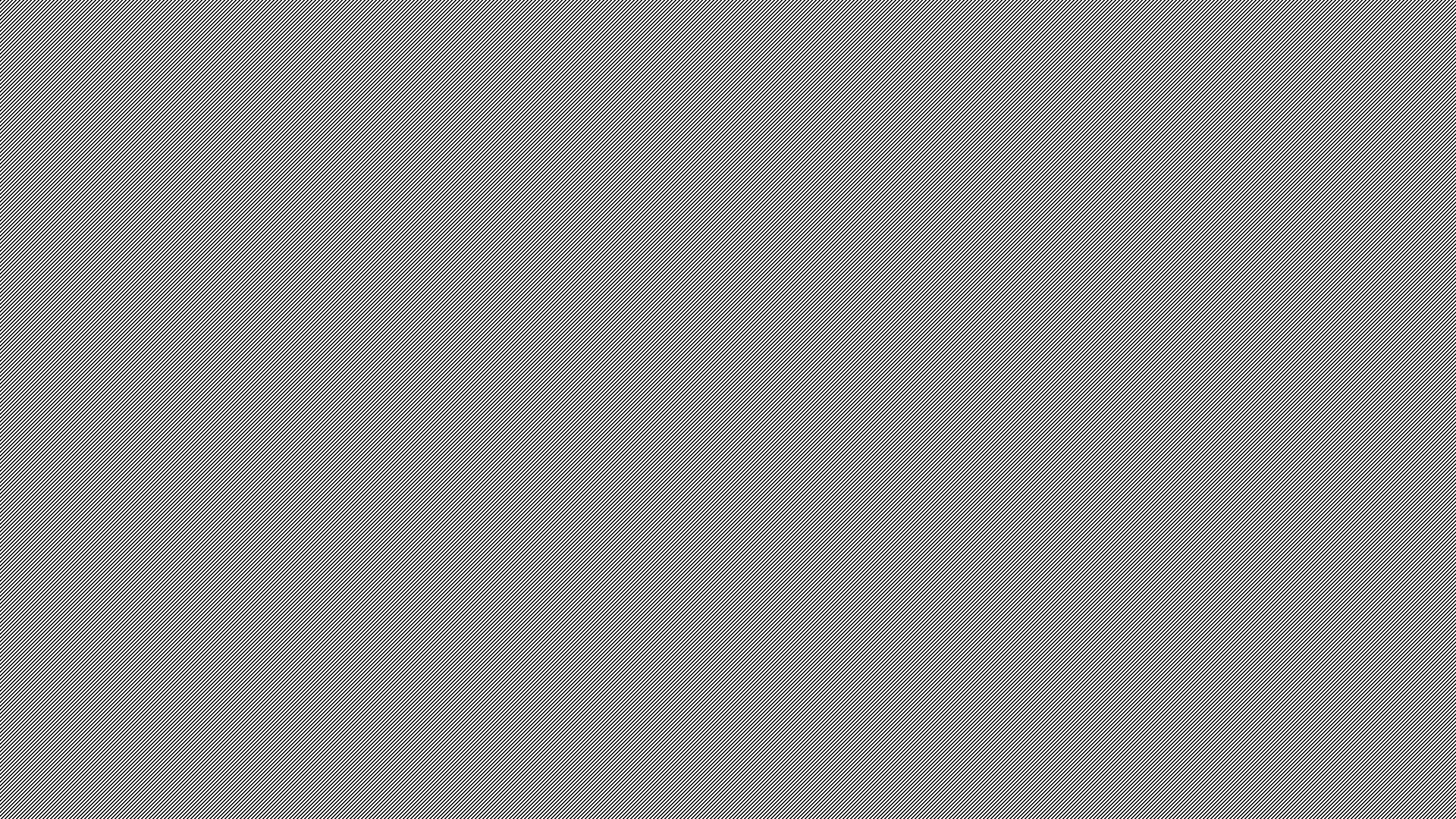 Smarter Balanced Digital Library
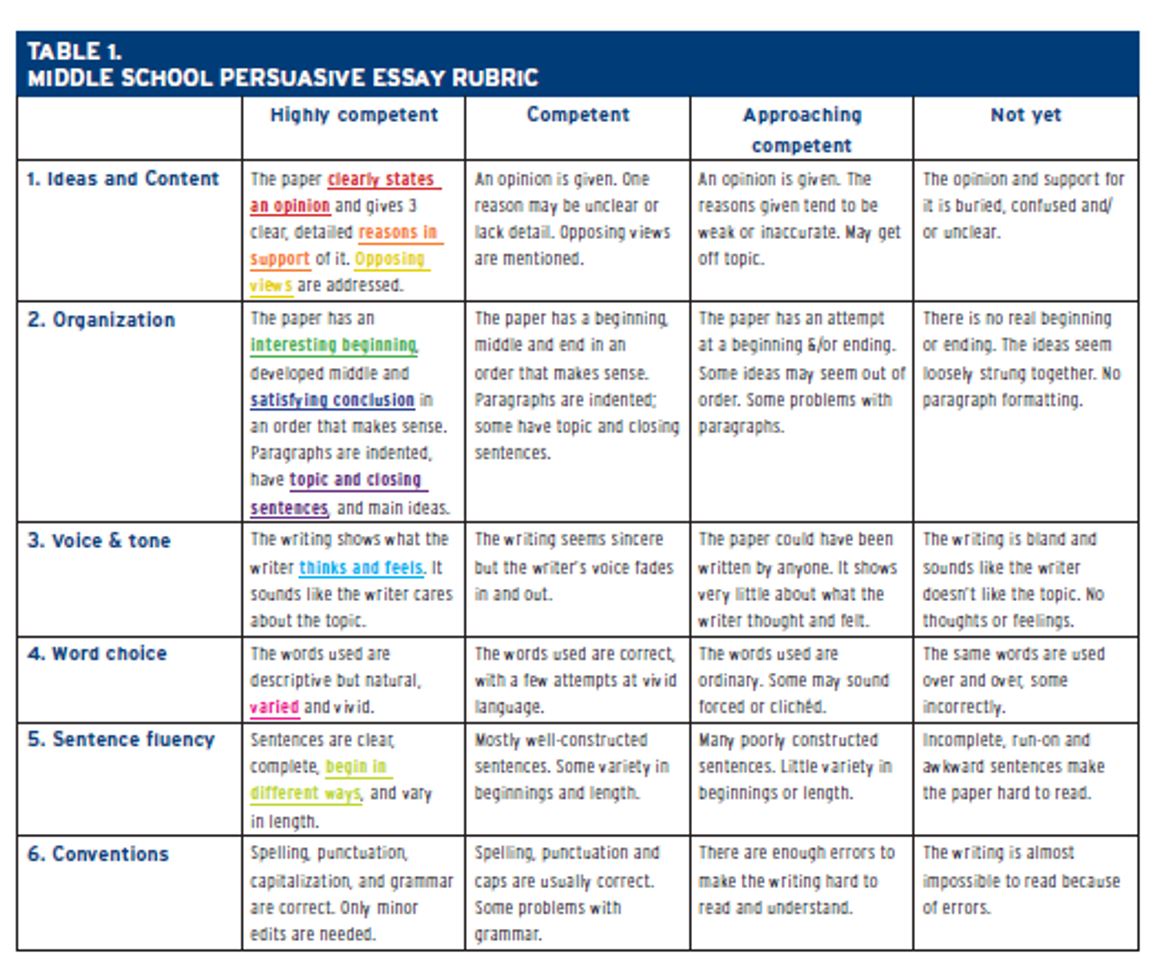 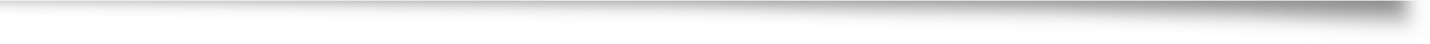 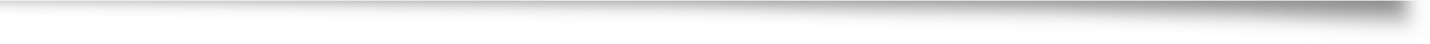 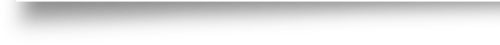 A Colorful Writing Self-Assessment | Author: Georgia Brooke, Heidi Andrade Ed.D.
Owner: A Jobs for the Future Project: Students at the Center
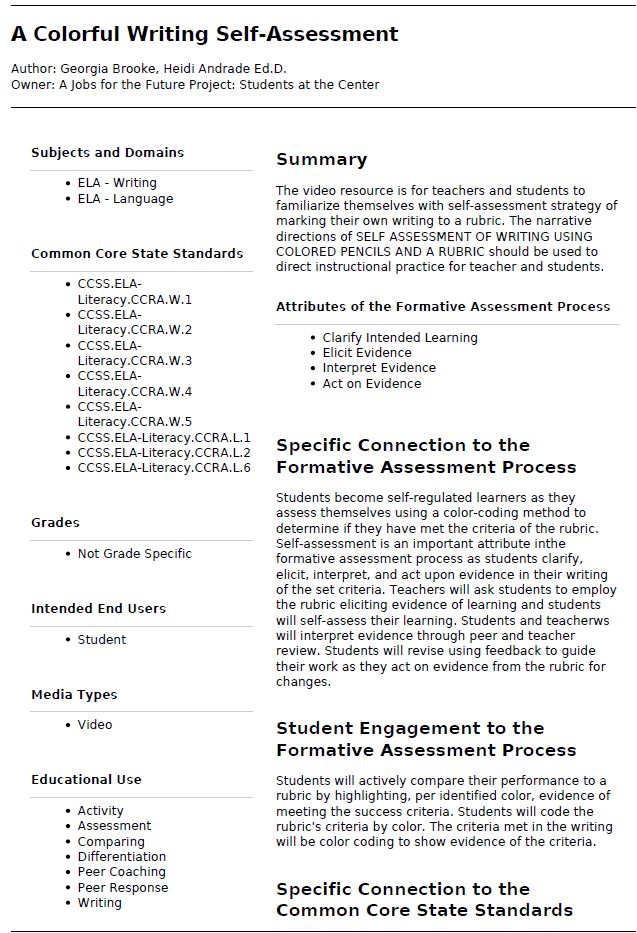 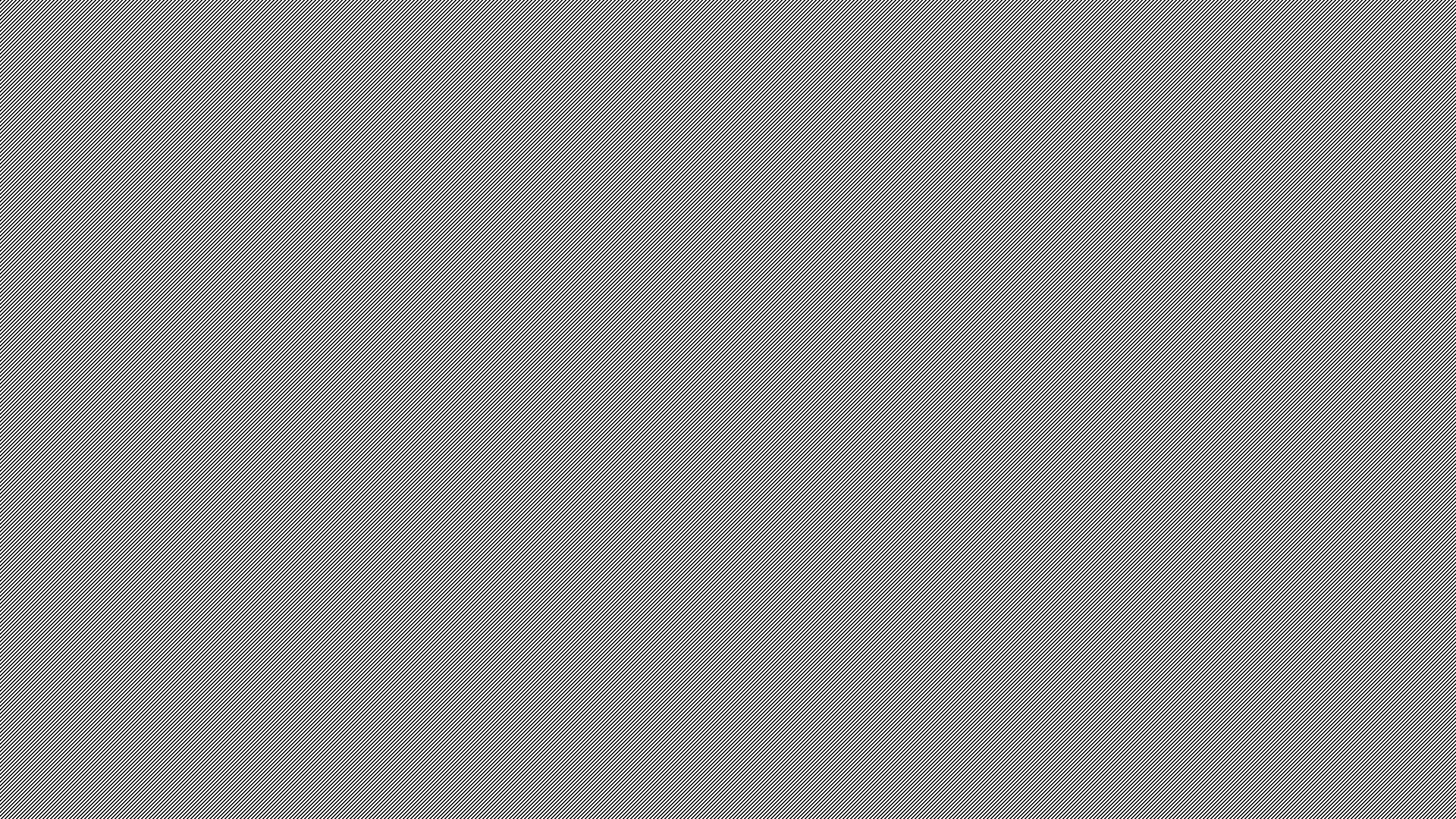 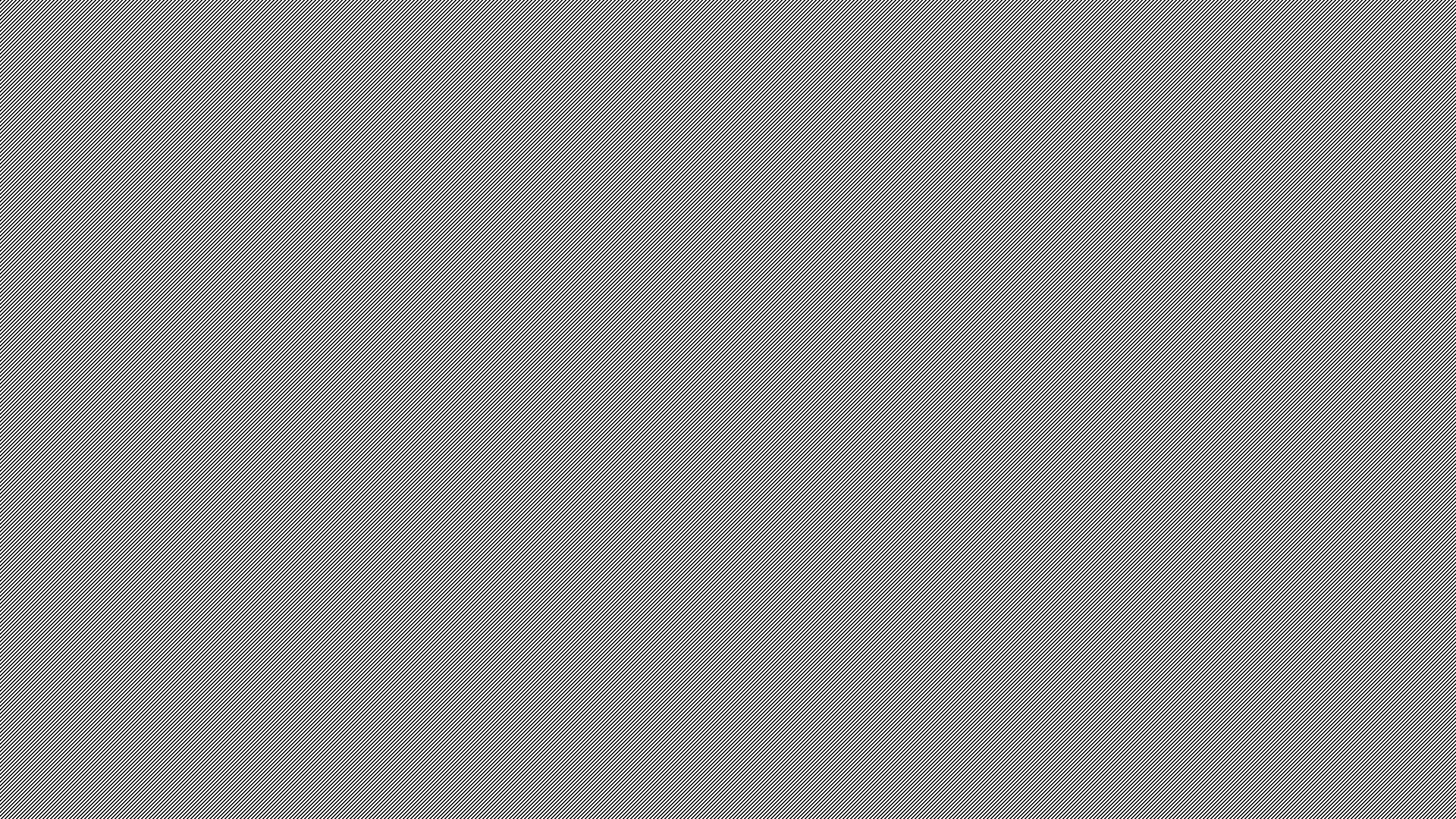 Exit Slips help students reflect on what they have learned and express what or how they are thinking about the new information.
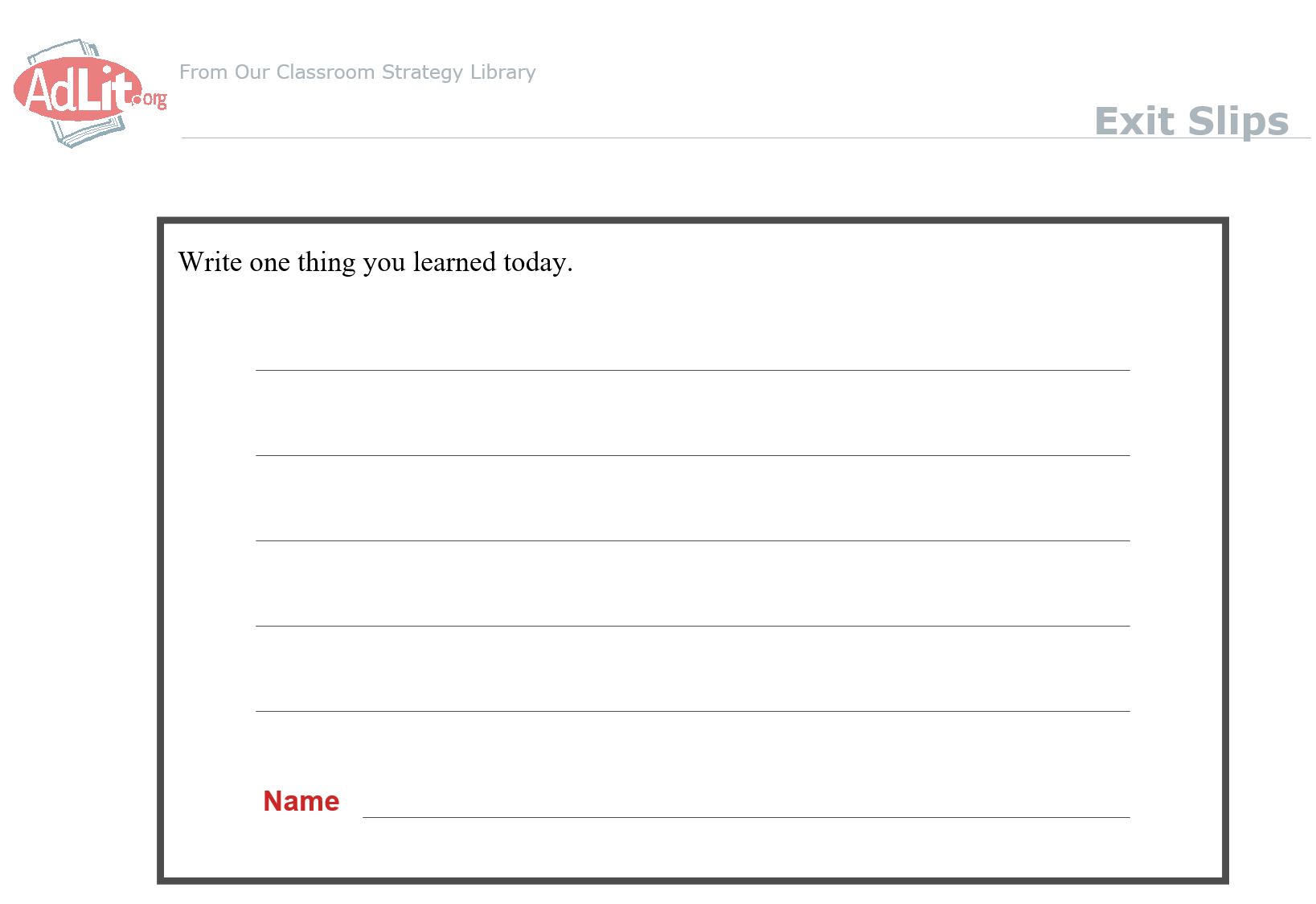 Exit Slips
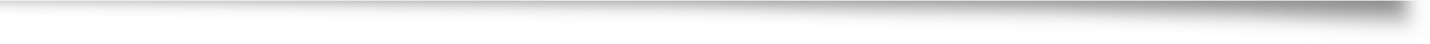 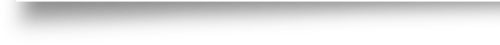 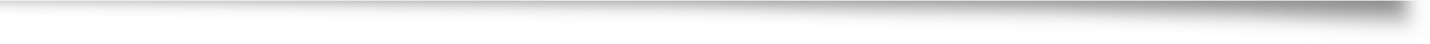 Exit Slips easily incorporate writing into your content area classroom and require students to think critically.
(AdLit.org, http://www.adlit.org/strategies/19805/)
Tips for Exit Slips
Types of prompts
Other exit prompts include
I would like to learn more about…
Please explain more about…
The most important thing I learned today is…
The thing that surprised me the most today was…
I wish…
Document learning 
Ex. Write one thing you learned today.
Ex. Discuss how today's lesson could be used in the real world.
Emphasize the process of learning
Ex. I didn't understand…
Ex. Write one question you have about today's lesson.
Evaluate the effectiveness of instruction 
Ex. Did you enjoy working in small groups today?
Fisher, D., and Frey, N. (2004). Improving Adolescent Literacy: Strategies at Work. New Jersey: Pearson Prentice Hall.
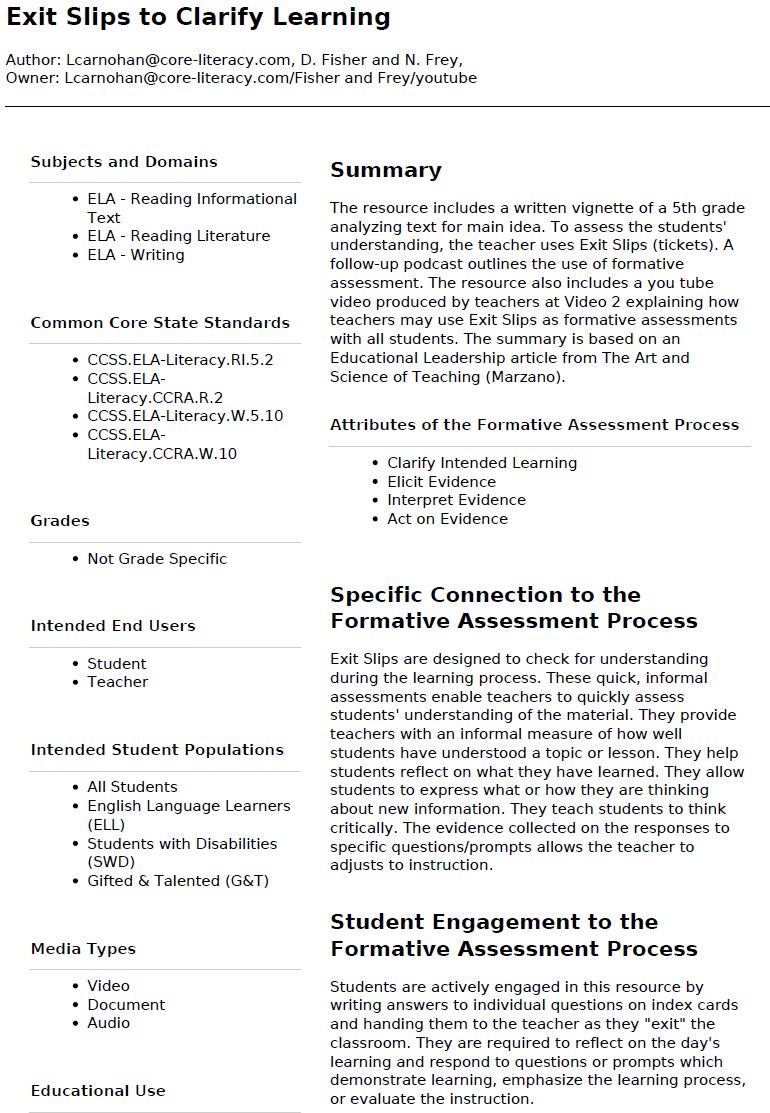 Check in
What are some of your formative assessment strategies?
Final Assessment
Instruments for evaluating student learning
Types of evidence used in summative assessments include:
Essay
Report
Problem Sets
Presentations
Graphic Organizers
Performance task
SBAC interim assessment
Rubrics
Performance assessment
Lesson Plan Analysis
Foundational
CCSS standards
Lesson Objectives

Metacognitive
Declarative knowledge 
Conditional knowledge
Procedural knowledge
Differentiation

Assessment
Formative
Summative
Pick a lesson plan to analyze (ELA, Math, Science) 

Apply your understanding of lesson plan construction to a sample lesson plan 

Identify components from our lesson plan template & take notes on the sample

Compare what you found with your neighbors
Before we exit…
Pick the prompt that most resonates with you about this session

I would like to learn more about…
Please explain more about…
The most important thing I learned today is…
The thing that surprised me the most today was…